Значение витаминов  в нашей жизни
Выполнила:
Тимакова М.С.
МБДОУ д/с «Малышок»
Нужен  для хорошего зренияВитамин А есть в жёлтых, красных и зелёных овощах и фруктах, а также во многих ягодах и травах,рыбьем жире, сыре,  сливочном масле, желтках яиц, молоке, кисломолочных  продуктах.
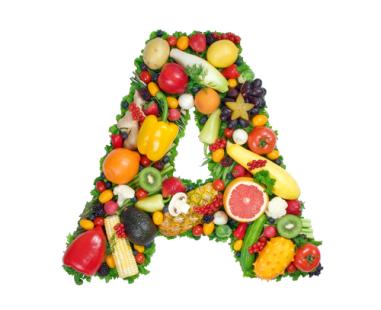 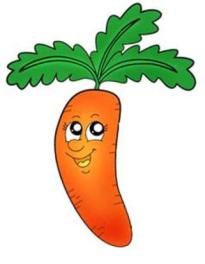 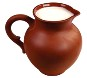 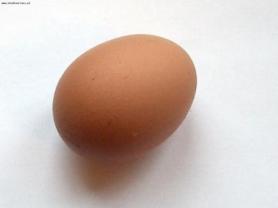 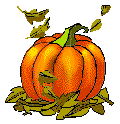 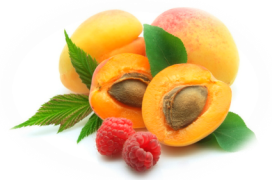 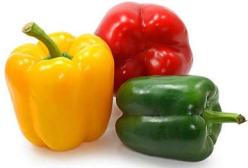 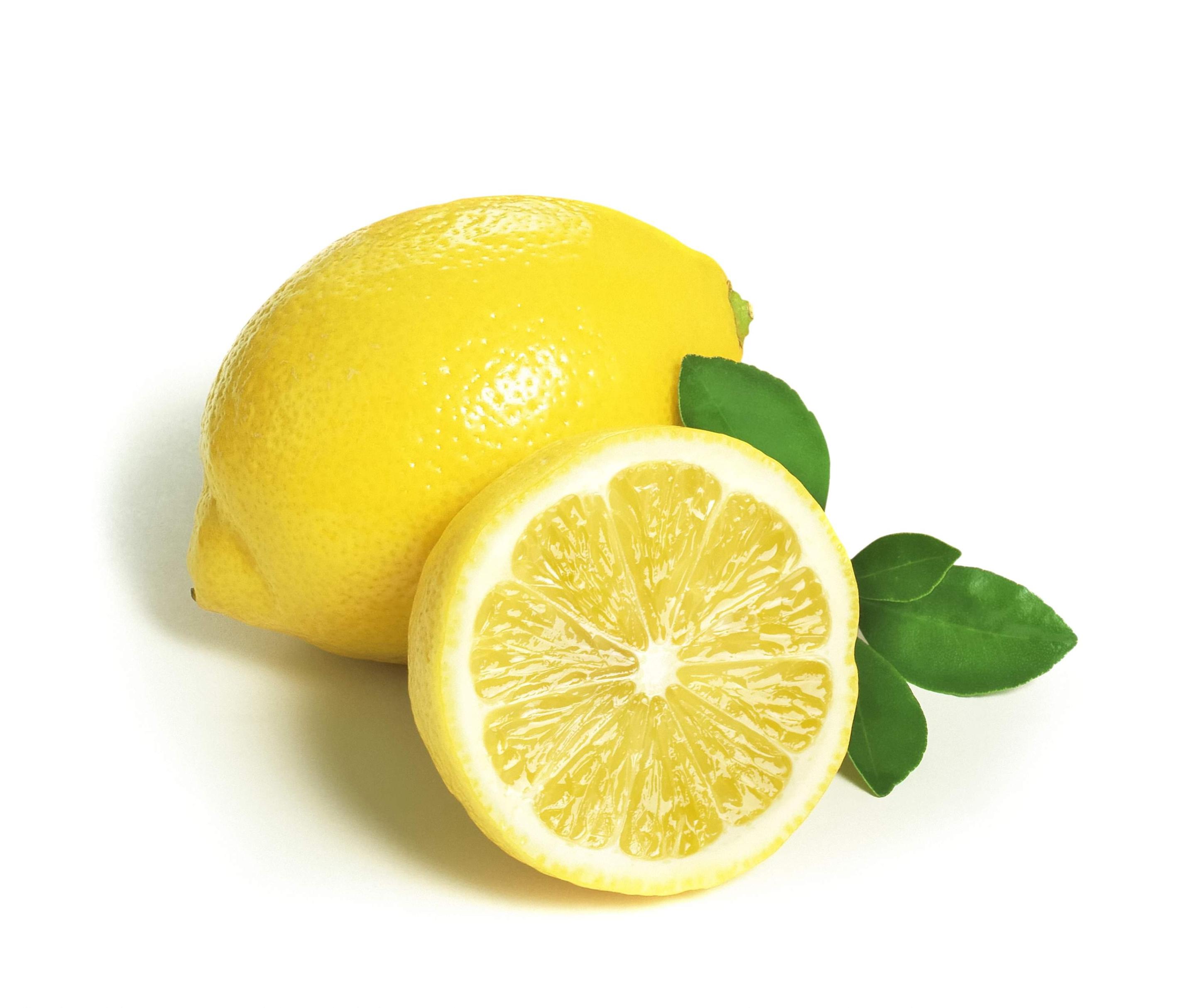 Нужен для сопротивляемости болезнямЭтот витамин можно обнаружить во многих плодах и зеленых растениях, например, много этого витамина содержится в облепихе, рябине, чёрной смородине, лимоне, изюме, апельсине, шиповнике.
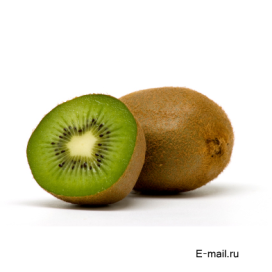 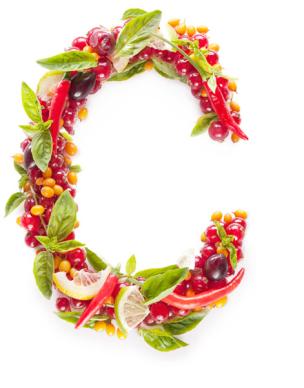 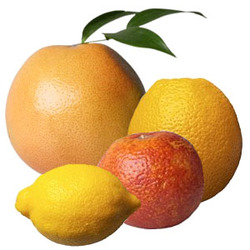 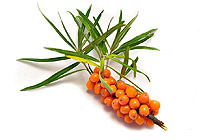 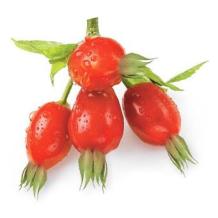 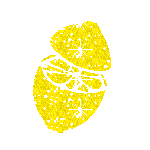 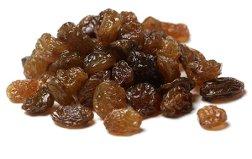 Витамин ростаЕго можно найти в рыбе, молоке, печени, желтке.А также он образуется  в организме человека  под действием солнечных лучей.
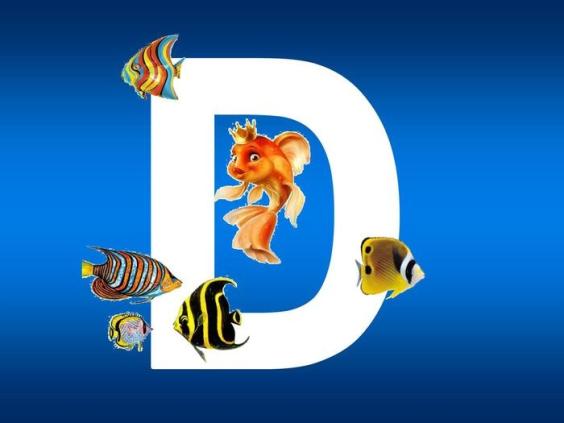 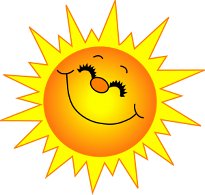 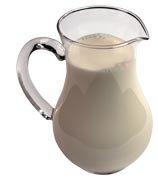 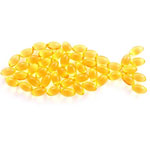 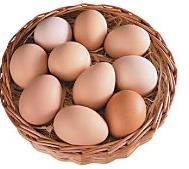 Витамин красоты, а также нужен для хорошей работы нашего сердца. Много в зерна злаков, растительных маслах, орехах, семечках, шпинате и брокколи.
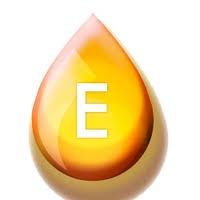 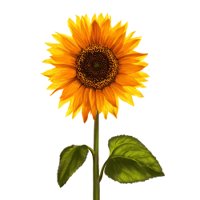 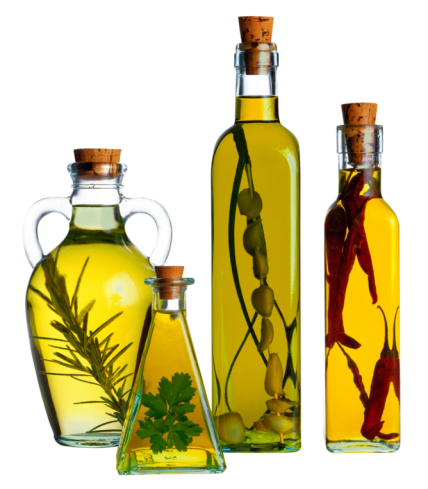 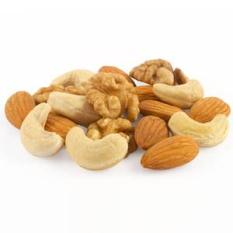 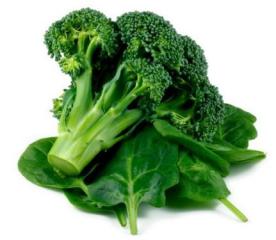 У Сережки – апельсины,А у Киры– виноград,У Архипа– мандарины.
Витамины, витамины в этих фруктах у ребят!!!
.